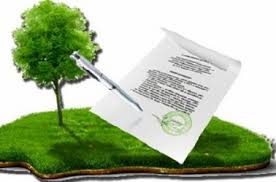 Оцінка земель і реєстрація земельних ділянок
Напрям підготовки магістрів спеціальності 051 Економіка
Освітньо-професійна програма «Економіка та управління ринком землі»
Курс  “Оцінка земель і реєстрація земельних ділянок” – це професійно орієнтована дисципліна, яка є підґрунтям для формування системи теоретичних знань і професійних навичок майбутніх фахівців. Основні розділи курсу є логічним продовженням таких дисциплін як «Економіка довкілля і природокористування», «Сценарії і стратегії розвитку земельних відносин», «Управління земельними ресурсами».
Мета вивчення навчального курсу
є надання знань студентам про об’єктивні закономірності, реальні процеси та специфічні особливості грошової оцінки земель та реєстрації земельних ділянок.
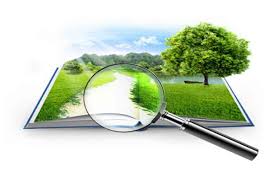 Головним завданням курсу є :
вивчення сучасних методів, методик та практичних прикладів, що дозволять оволодіти виконанням нормативної та експертної грошової оцінки земель, у тому числі визначати вплив, який оцінка справляє на розвиток земельних відносин.
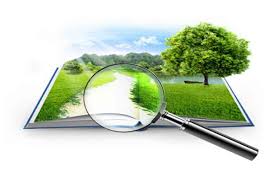 Теми курсу
Тема 1. Теоретичні основи оцінки земель
Тема 2. Районування території при земельнооціночних роботах
Тема 3. Законодавчо-нормативна підтримка оціночного процесу.
Тема 4. Інформаційне забезпечення оціночної процедури
Тема 5. Процедура проведення нормативної грошової оцінки земель
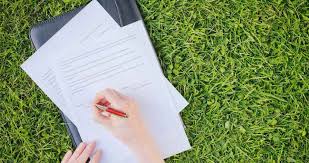 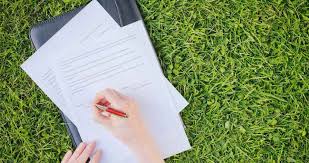 Теми курсу
Тема 6. Загальні положення і завдання економічної оцінки земель
Тема 7. Внутрігосподарська оцінка земель
Тема 8. Нормативна грошова оцінка земельних ділянок
Тема 9. Експертна грошова оцінка земельних ділянок
Тема 10. Особливості експертної грошової оцінки земельних ділянок різного цільового призначення
Тема 11. Земельно-оціночна документація. Стандартизація та нормування
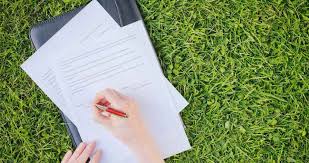 У результаті вивчення навчальної дисципліни студент повинен
Знати: 
- визначення, види, зміст, задачі та потреби оцінки; -бази оцінки земель і види вартості земельних ділянок;  правові основи грошової оцінки земель в Україні, Міжнародні та Національні стандарти оцінки;  інформаційну базу грошової оцінки;  використання землевпорядної та земельно-кадастрової документації при оцінці земель;   основні принципи експертної грошової оцінки земель;  процедуру експертної грошової оцінки земель 
 Вміти: 
збирати та аналізувати вхідну інформацію для нормативної та експертної грошової оцін-ки земель;  визначити мету оцінки та підібрати методичні підходи і методи за якими буде виконана оцінка;  здійснювати розрахунки за конкретним об’єктом з нормативної грошової оцінки земель;  здійснювати розрахунки з експертної грошової оцінки земельної ділянки за визначеним методом відповідного методичного підходу;